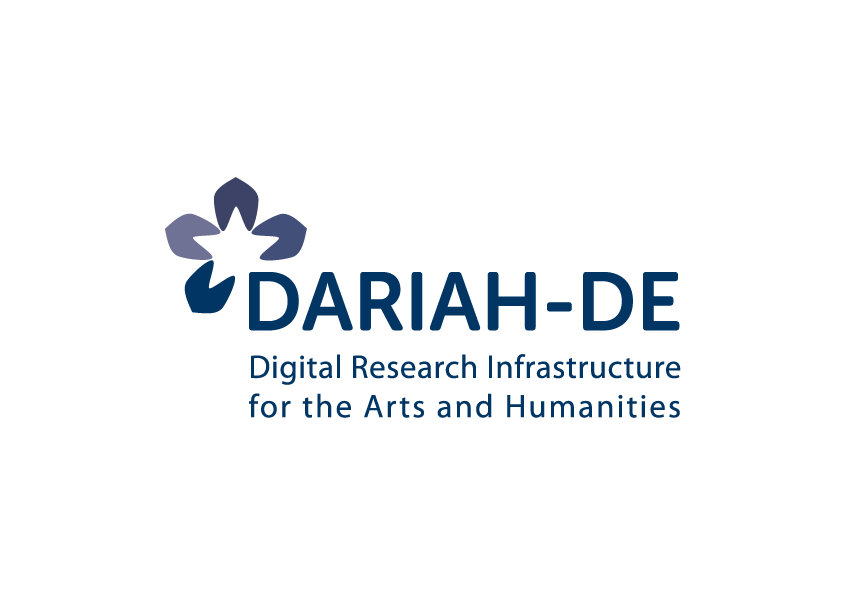 Data Preservation

Danah Tonne
Analog Preservation
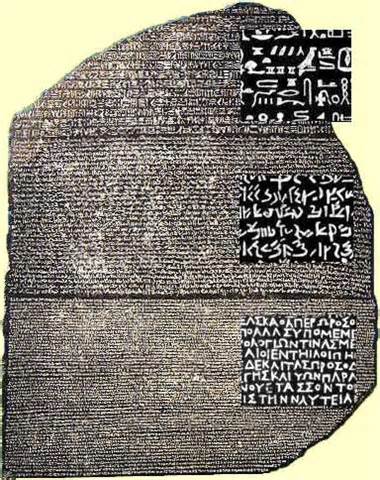 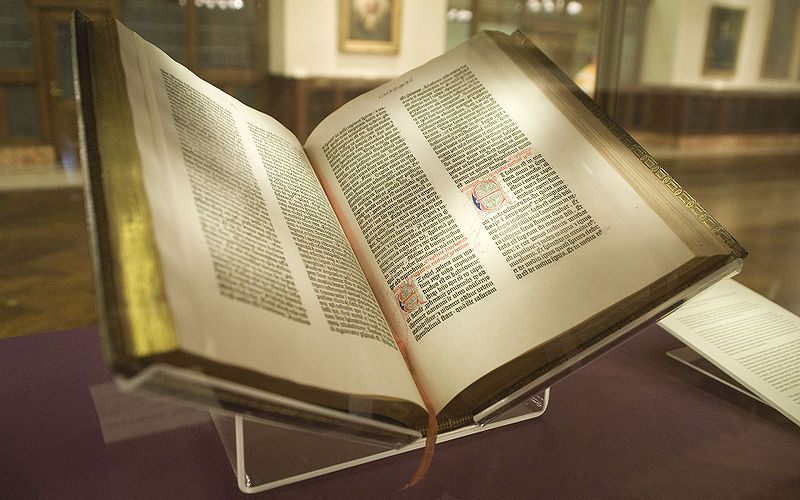 The Rosetta Stone in the British Museum. © Hans Hillewaert / CC-BY-SA-4.0
https://de.wikipedia.org/wiki/Datei:Rosetta_Stone.JPG
The Gutenberg Bible. Photo taken by NYC Wanderer (Kevin Eng), May 2009; https://de.wikipedia.org/wiki/Datei:Gutenberg_Bible,_Lenox_Copy,_New_York_Public_Library,_2009._Pic_01.jpg
Why Do We Need Preservation?
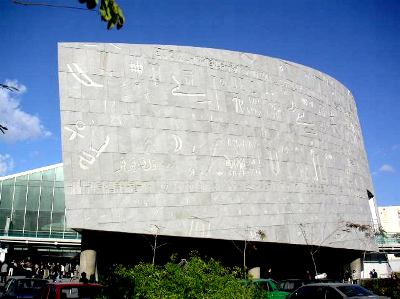 Why Do We Need Preservation?
Bibliotheca Alexandrina
Once one of the largest and most significant libraries in the ancient world
More than 1,000,000 scrolls
Several fires and acts of destruction
Symbol of irretrievable loss of public knowledge
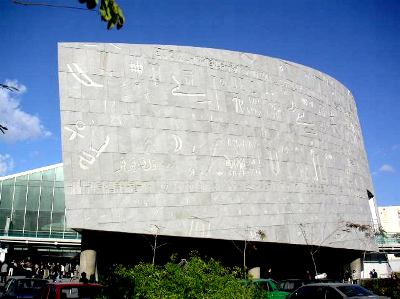 Exterior photo of the Bibliotheca Alexandrina library in Alexandria, Egypt.''' 
Photo taken by Hajor, December 2002. Released under ccc-by-sa and/or GFDL.
https://de.wikipedia.org/wiki/Datei:Egypt.Alexandria.BibliothecaAlexandrina.01.jpg
Why Do We Need Preservation?
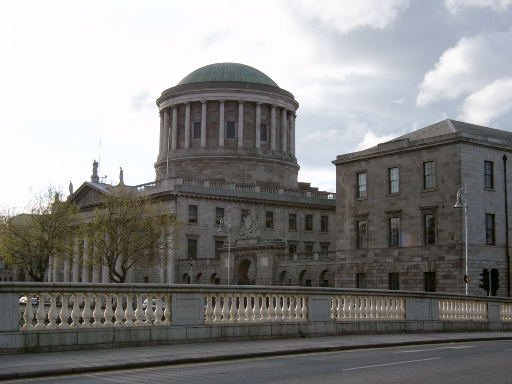 Why Do We Need Preservation?
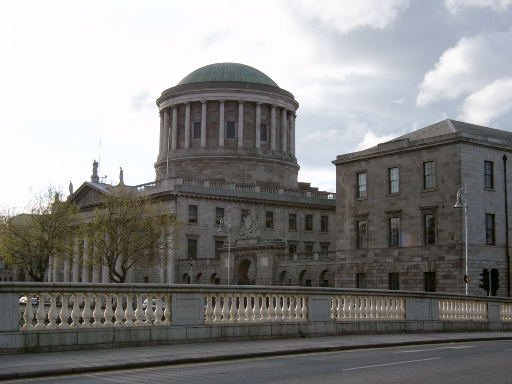 Dublin‘s Four Courts
Ireland‘s main court building
June 1922: Explosion of the west wing
Destruction of the Public Record Office (hundreds of years of Irish history)
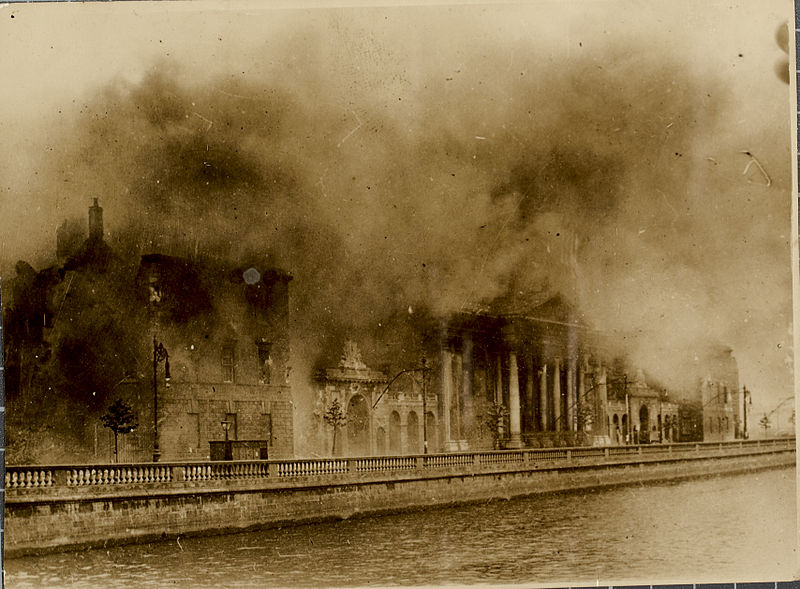 Why Do We Need Preservation?
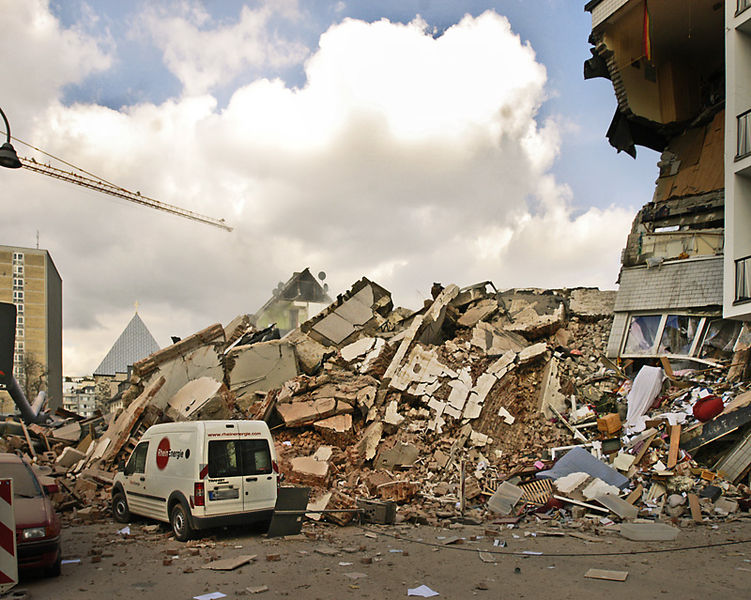 Why Do We Need Preservation?
Historical Archive of the City    of Cologne
March 2009: Collapse due to subway construction
90% of archival records buried by collapse
Restauration: 50 years +  400,000,000 €
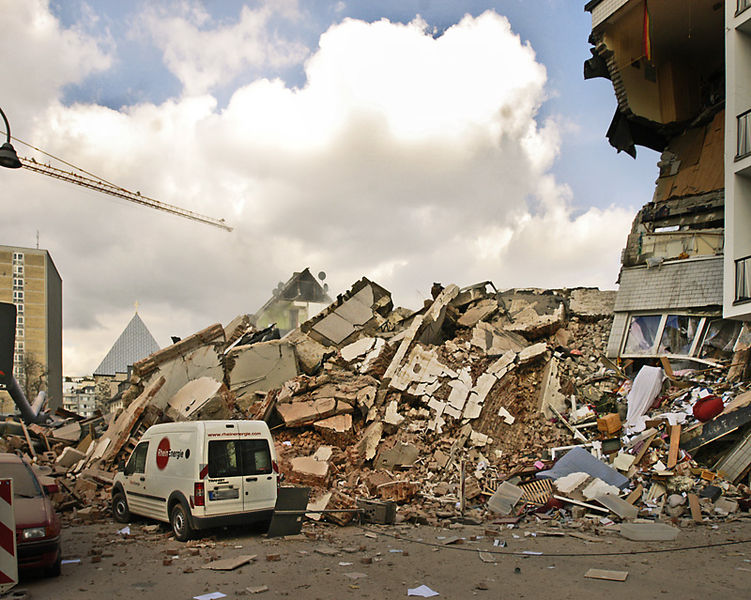 Exterior photo after the collapse of the Historical Archive.
Photo taken by Frank Domahs, 3rd March 2009.
https://de.wikipedia.org/wiki/Datei:The_destroyed_sixstory_cologne_city_archive.jpg
Digitization Projects
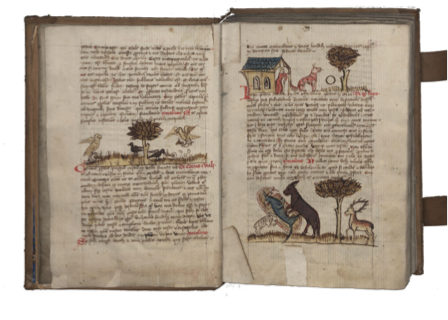 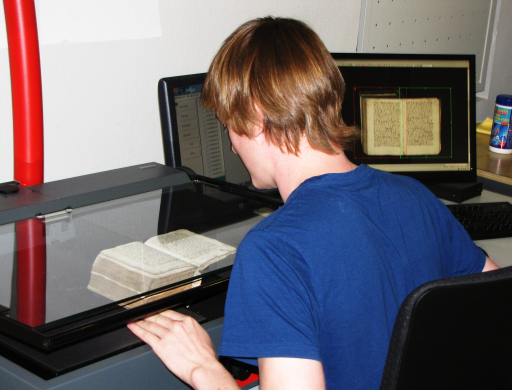 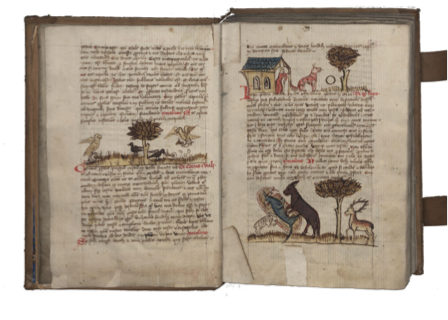 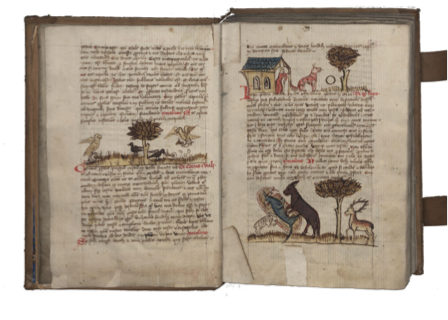 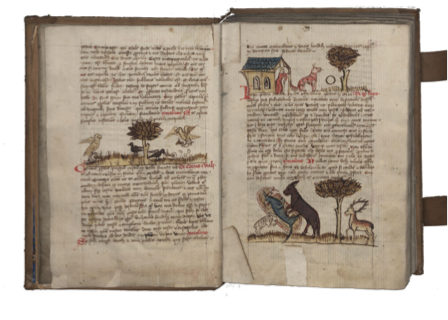 Public Library and Archive of Trier
Ms 1108/55 4° 6v and 7r
Transformation of analog material into the digital world
Recommended process guidelines
Enhanced access possibilities for scholars
Digitization Projects – Exemplary Drawbacks
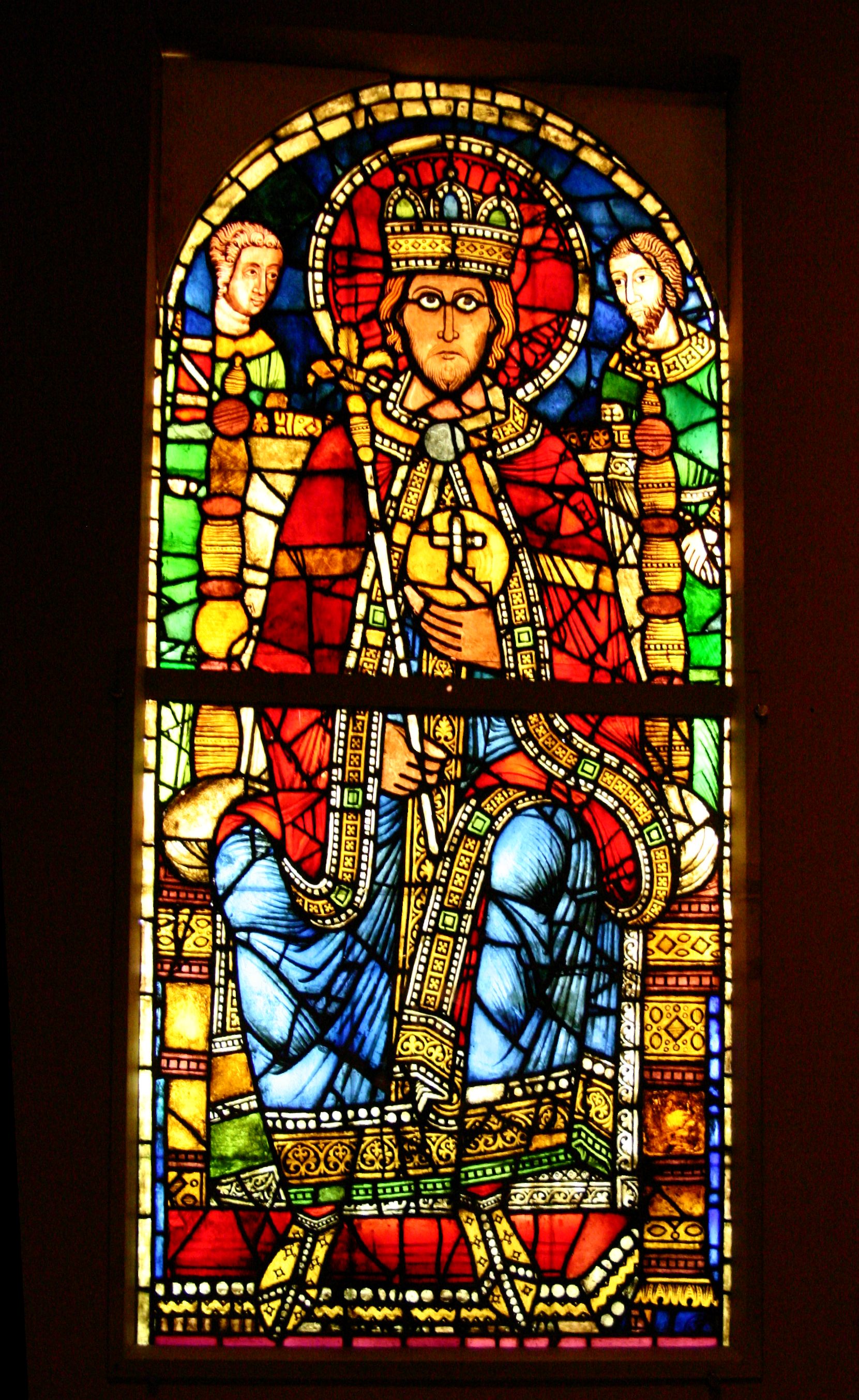 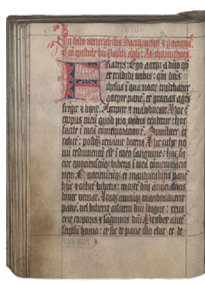 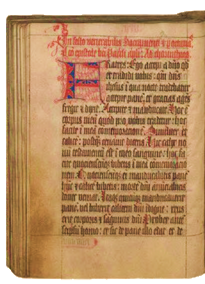 Scanner 1
Musée de l'Œuvre Notre-Dame de Strasbourg, © Rama
https://de.wikipedia.org/wiki/Datei:Musee-de-l-Oeuvre-Notre-Dame-Strasbourg-IMG_1465.jpg
?
Scanned Image
M1
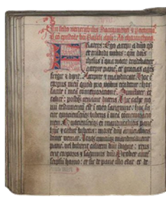 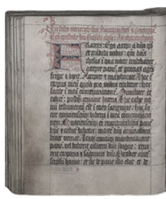 Scanner 2
Scanned Image
M1
Preprocessing for comparability needed
Strategies for complex objects needed, haptics
Enhanced technologies result in re-digitization
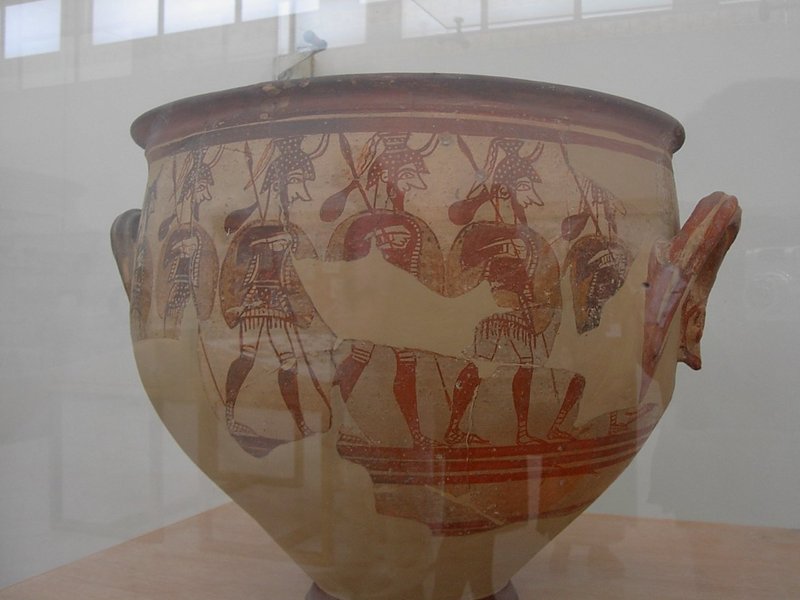 Greek ancient vase. Athens, National Archaeological Museum. Photo by Adam Carr. https://de.wikipedia.org/wiki/Datei:Greec_ancient_vase.jpg
Examples of Research Endeavors
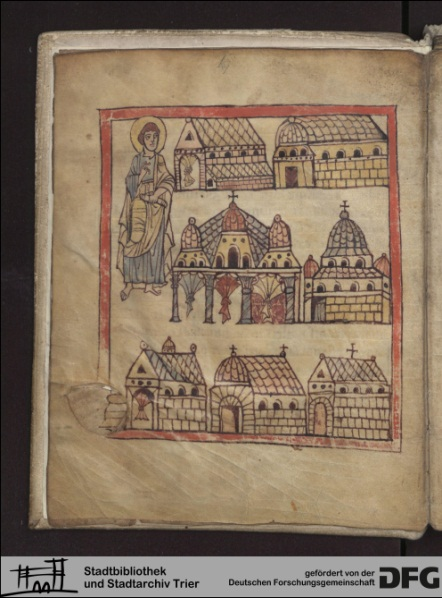 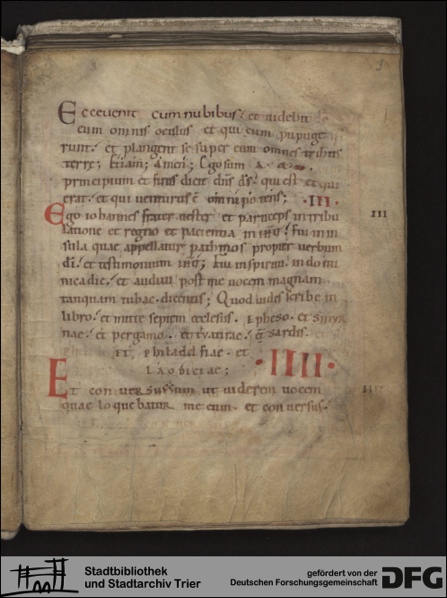 Scope: digital reconstruction of the library of the Benedictine abbey St. Matthias, Trier
Digitization of over 440 codices (8th – 16th century)
170,000 digitized codex pages
1,000,000 files in various formats
~ 5 Terabyte total volume
Online available: http://stmatthias.uni-trier.de
DFG-Viewer: http://dfg-viewer.de/show/?tx_dlf[page]=8&tx_
dlf[id]=http%3A%2F%2Fzimks68.uni-trier.de%2Fstmatthias%2FT0031 %2FT0031-digitalisat.xml&tx_dlf[double]=1&cHash=
897b41811c6581c4fc35ff161e52051f
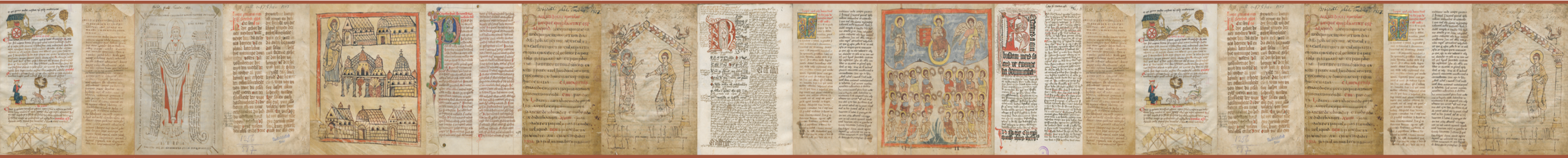 29.09.15
Examples of Research Endeavors
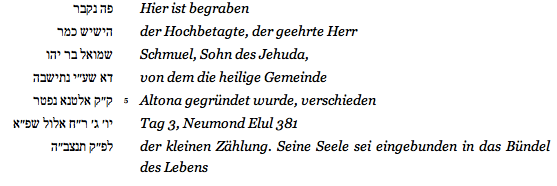 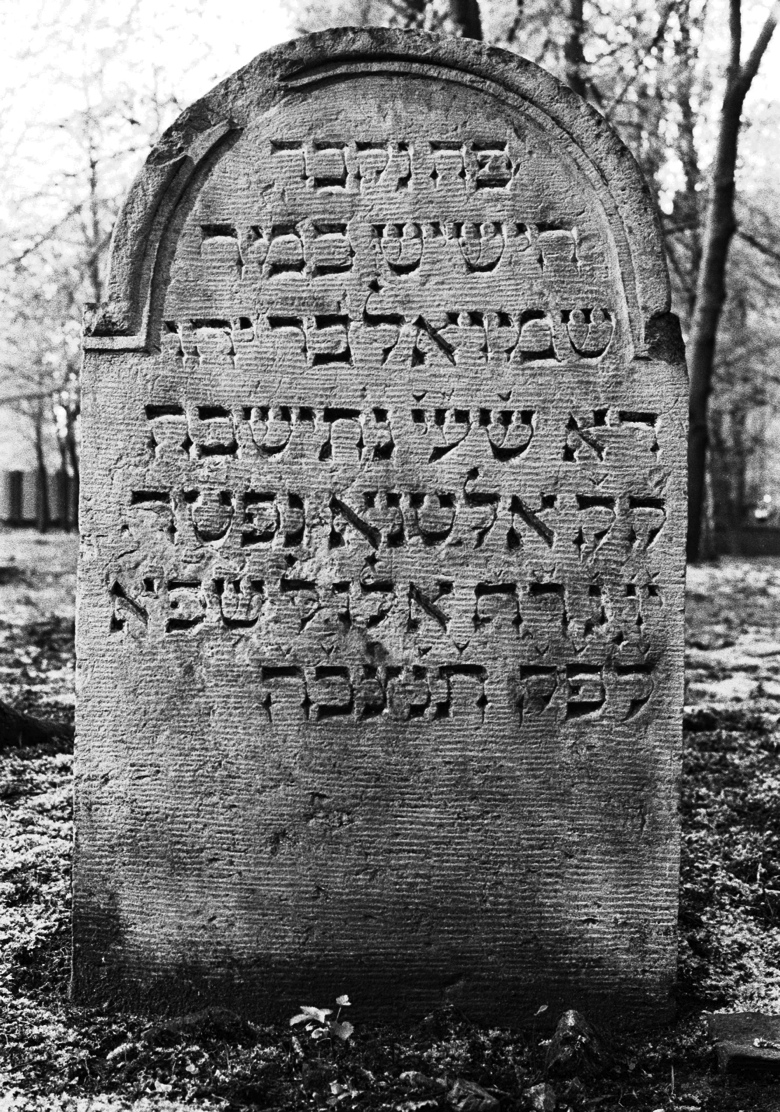 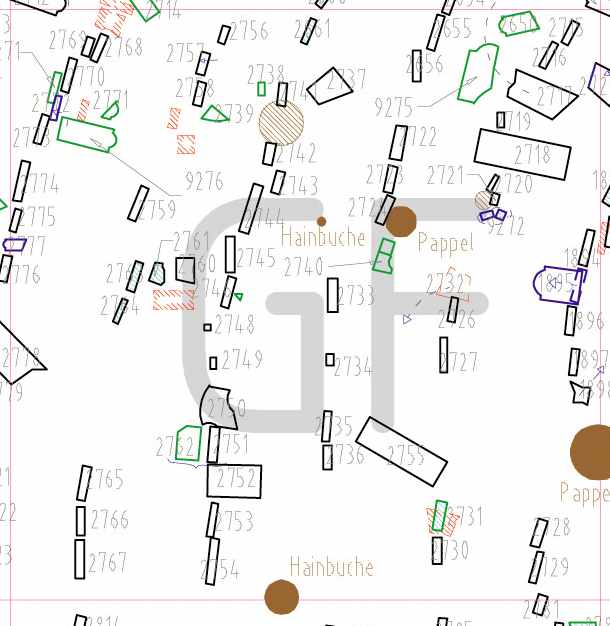 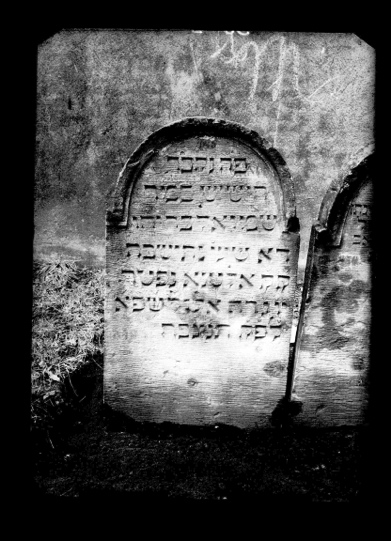 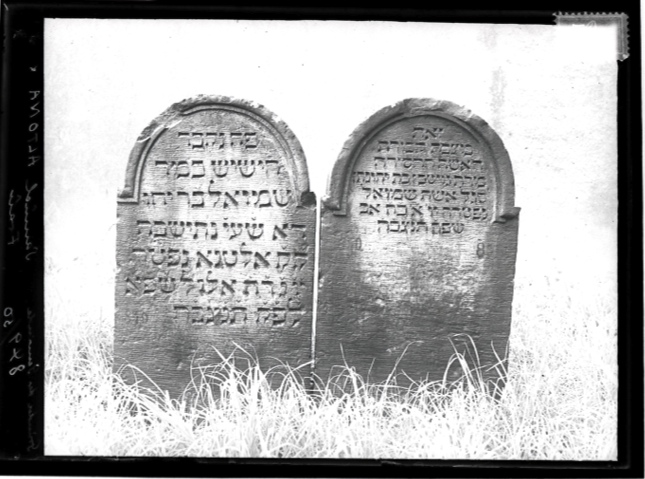 Digitale Edition - Jüdischer Friedhof Hamburg-Altona, Königstraße (1621-1871 / 5988 Einträge):  Inv.-Nr. 3361
URL: http://www.steinheim-institut.de/cgi-bin/epidat?function=Ins&sel=hha&inv=3361 (2013-02-21)
Preservation:	Series of managed activities to ensure continued access 
				to digital materials for as long as necessary
What is Preservation?
Preservation:	Series of managed activities to ensure continued access 
				to digital materials for as long as necessary
What is Preservation?
Creation
Object management
Data Curation - Interpretability
Versioning + provenance
Data formats
Content Preservation - Readability
Integrity preservation (checks, error correction codes)
Replication
Bit Preservation
http://www.wissgrid.de/publikationen/deliverables/wp3/WissGrid-D3.1-LZA-Architektur-v1.1.pdf
Preservation Requirements
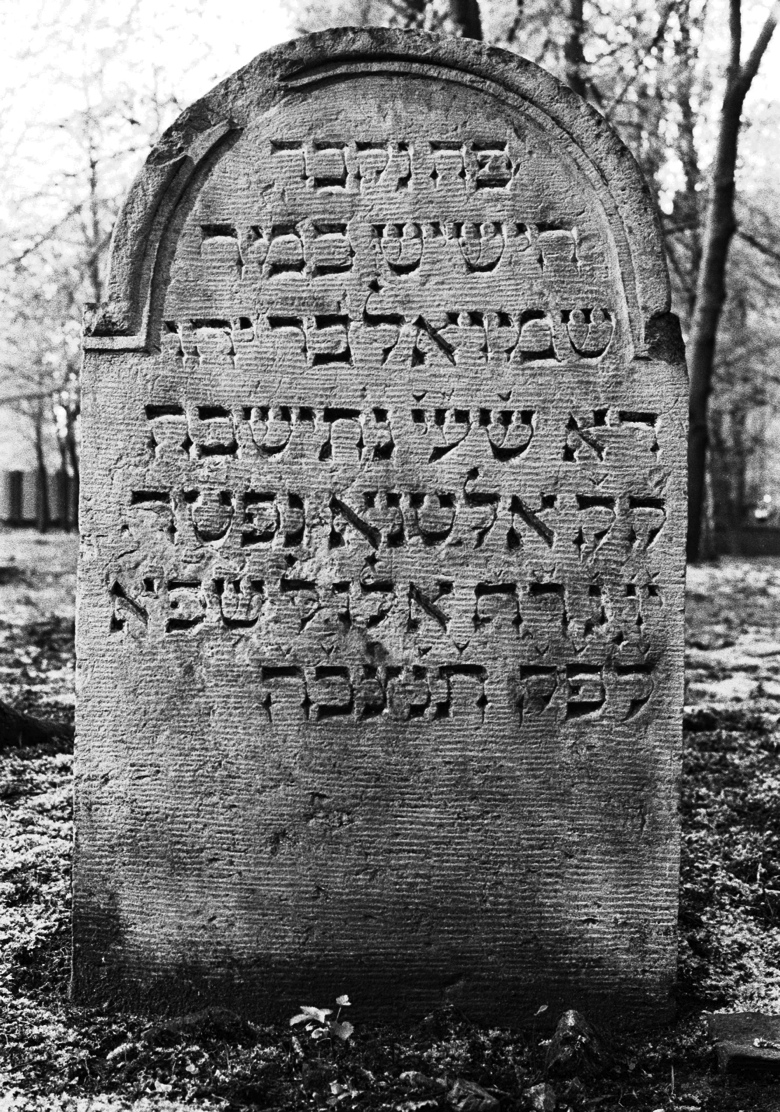 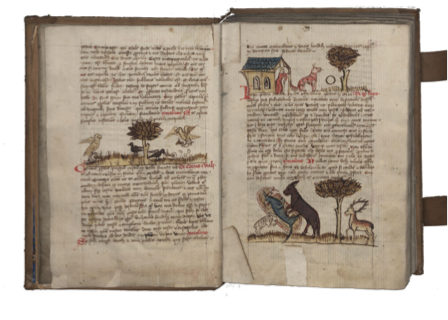 Digitale Edition - Jüdischer Friedhof Hamburg-Altona, Königstraße (1621-1871 / 5988 Einträge):  Inv.-Nr. 3361
URL: http://www.steinheim-institut.de/cgi-bin/epidat?function=Ins&sel=hha&inv=3361 (2013-02-21)
Public Library and Archive of Trier
Ms 1108/55 4° 6v and 7r
Variety of materials
Access to (ancient) maps
Need: transcription 					+ vocabularies
Millions of image files + rich (bibliographic) meta data
Arrangement into a virtual codex
Need: transcription + vocabularies
The Rosetta Stone in the British Museum. © Hans Hillewaert / CC-BY-SA-4.0
https://de.wikipedia.org/wiki/Datei:Rosetta_Stone.JPG
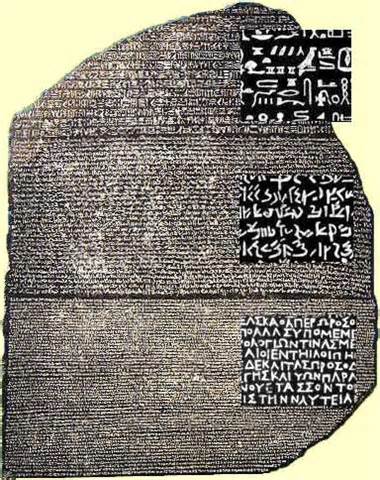 OAIS Reference Model
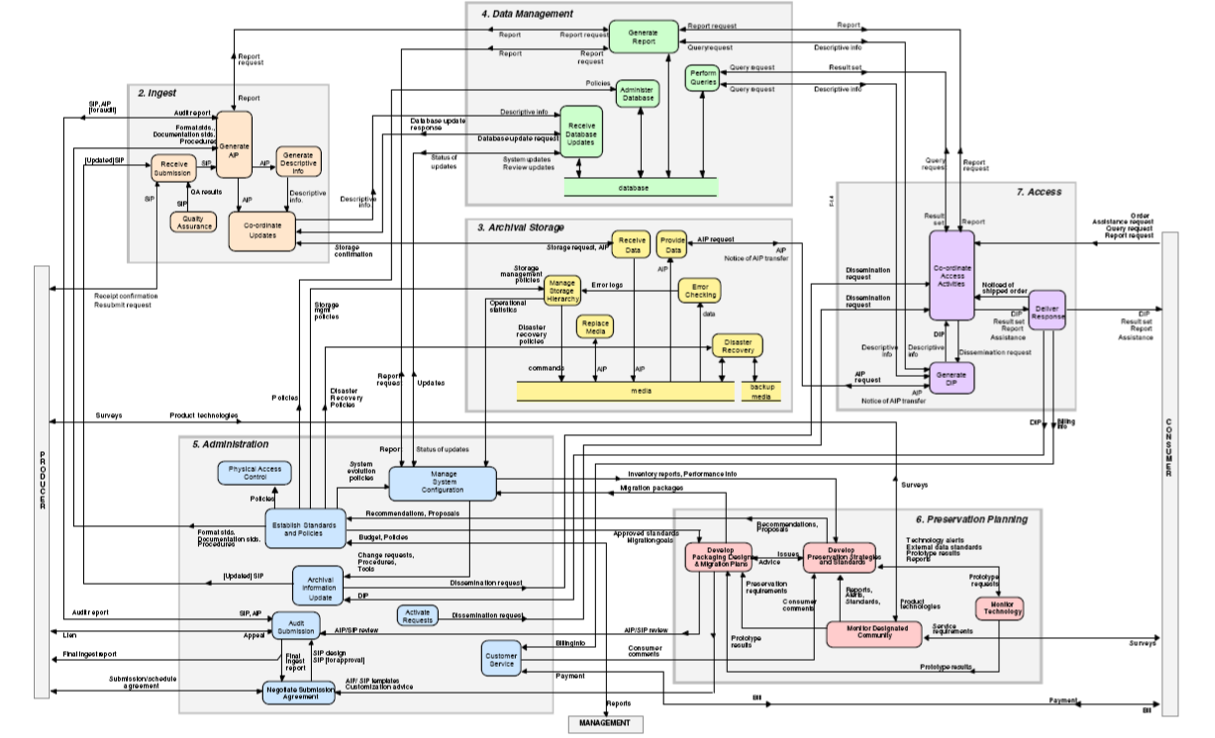 Stephan Strodl, Andreas Rauber: Digital Preservation, OAIS Reference Model, http://www.ifs.tuwien.ac.at/~strodl/lecture/03_dp_OAIS.pdf
 CCSDS Magenta Book: Reference Model for an Open Archival Information System (OAIS), http://public.ccsds.org/publications/archive/650x0m2.pdf
OAIS Reference Model
Stephan Strodl, Andreas Rauber: Digital Preservation, OAIS Reference Model, http://www.ifs.tuwien.ac.at/~strodl/lecture/03_dp_OAIS.pdf
 CCSDS Magenta Book: Reference Model for an Open Archival Information System (OAIS), http://public.ccsds.org/publications/archive/650x0m2.pdf
Vulnerabilities + Threats to Preservation
José Barateiro, Gonçalo Antunes, Filipe Freitas und José Borbinha: Designing digital preservation solutions: A risk management-based approach. International Journal of Digital Curation, 5(1): pages 4–17, 2010.
Content Preservation Mechanisms
The University of Southern California neurobiologists couldn't read magnetic tapes from the 1976 Viking landings on Mars. With the data in an unknown format, he had to track down printouts and hire students to retype everything.

"All the programmers had died or left NASA," Miller said. "It was hopeless to try to go back to the original tapes.“				   Coming Soon: A Digital Dark Age?. 2013. http://www.cbsnews.com/news/coming-soon-a-digital-dark-age/
Content Preservation Mechanisms
The University of Southern California neurobiologists couldn't read magnetic tapes from the 1976 Viking landings on Mars. With the data in an unknown format, he had to track down printouts and hire students to retype everything.

"All the programmers had died or left NASA," Miller said. "It was hopeless to try to go back to the original tapes.“				   Coming Soon: A Digital Dark Age?. 2013. http://www.cbsnews.com/news/coming-soon-a-digital-dark-age/
(Format) Migration
Copying data from one hardware to another
Conversion of obsolete formats
Drawback: resource-intensive, information loss

Emulation
Mock-up of obsolete operating systems / environments
Drawback: resource-intensive, knowledge needed

Persistent Identifiers
Sustainable referenceability of research data (e.g. handles, DOI, ARK)
Bit Preservation Mechanisms
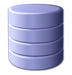 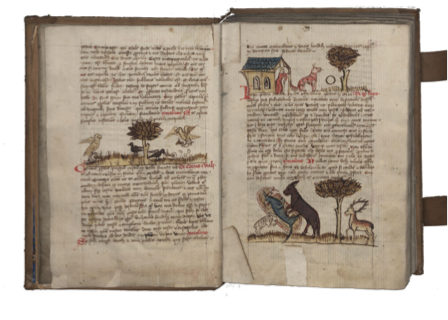 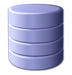 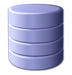 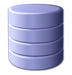 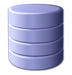 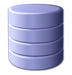 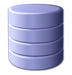 Public Library and Archive of Trier
Ms 1108/55 4° 6v and 7r
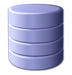 Replication
Creation of an exact copy of the file
Dedicated hardware / software available
Challenges: consistency, costs, access
Possible usage of persistent identifiers
Bit Preservation Mechanisms
Checksum: Meta data to verify data integrity

Errors introduced by transmission or storage
Detection of at least one error, sometimes correction possible
Comparison of multiple calculations
Variety of algorithms with different complexity 


Good checksums change significantly
Principles and Challenges for Bit Preservation
The more copies the safer.
The more independent the copies 				           the safer.
The more frequently the copies 				          are audited the safer.



Limited resources for preserving an increasing 		   amount of data in every scientific discipline

Need for reliable metrics to quantify bit preservation architectures
Need for recommendations for fitting bit preservation strategies
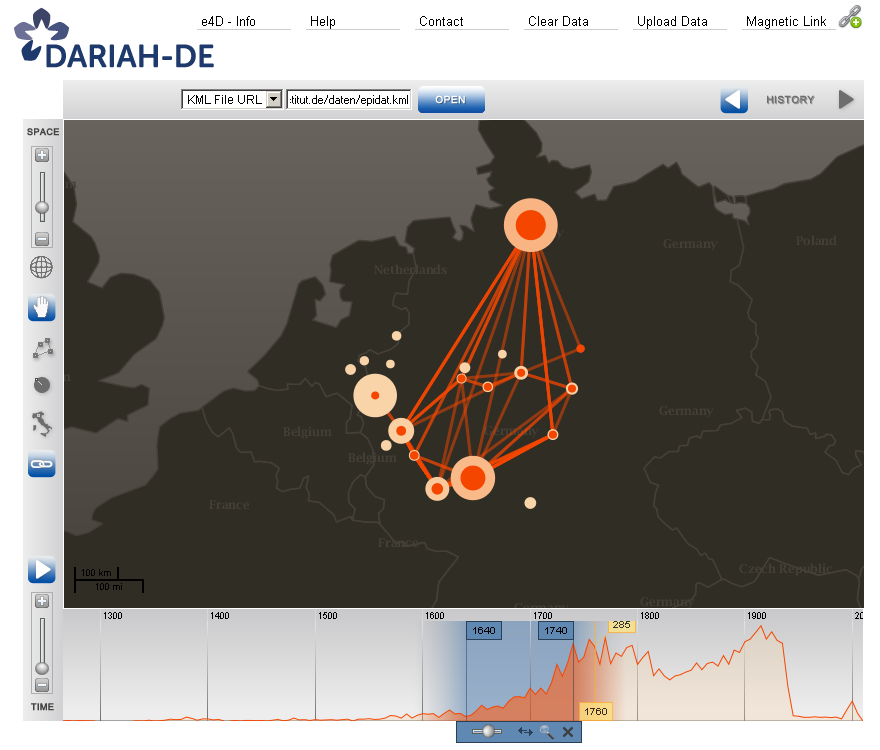 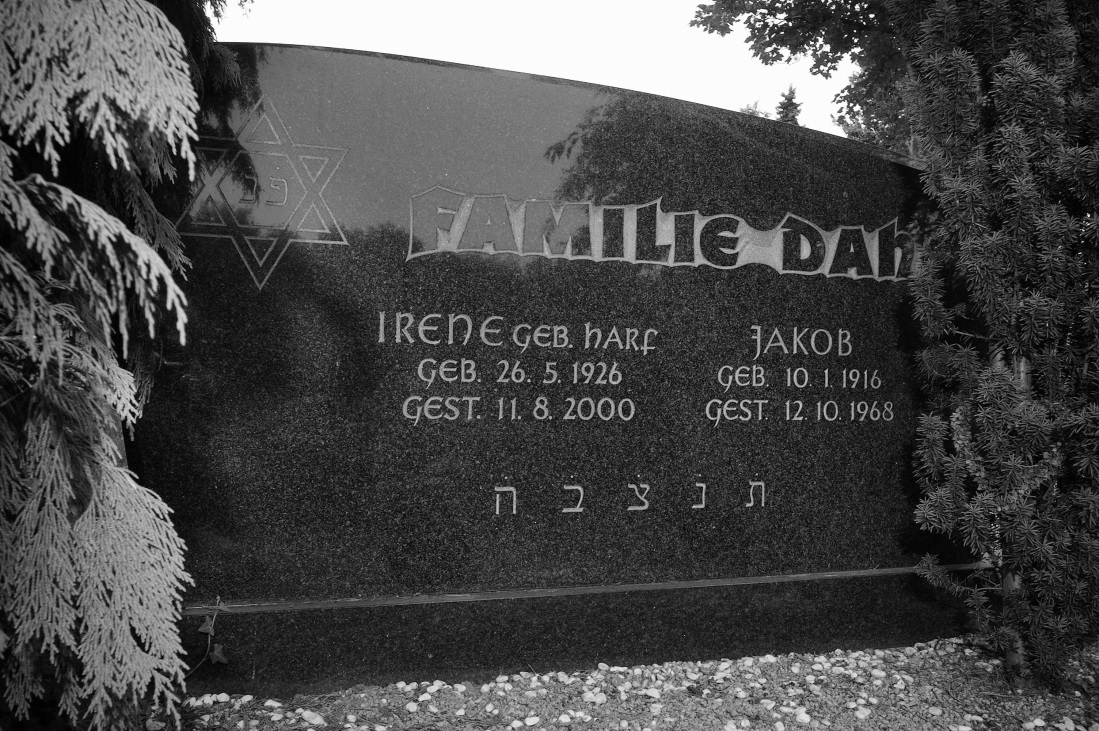 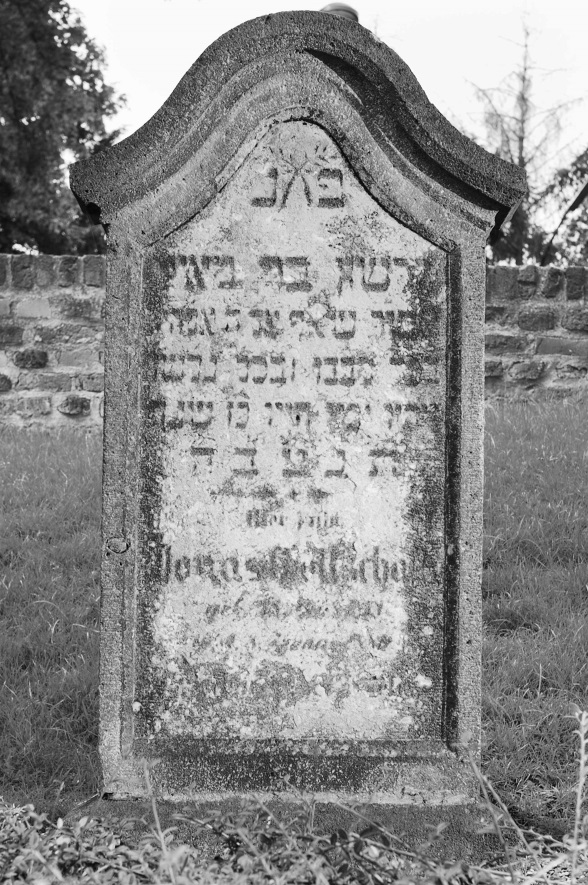 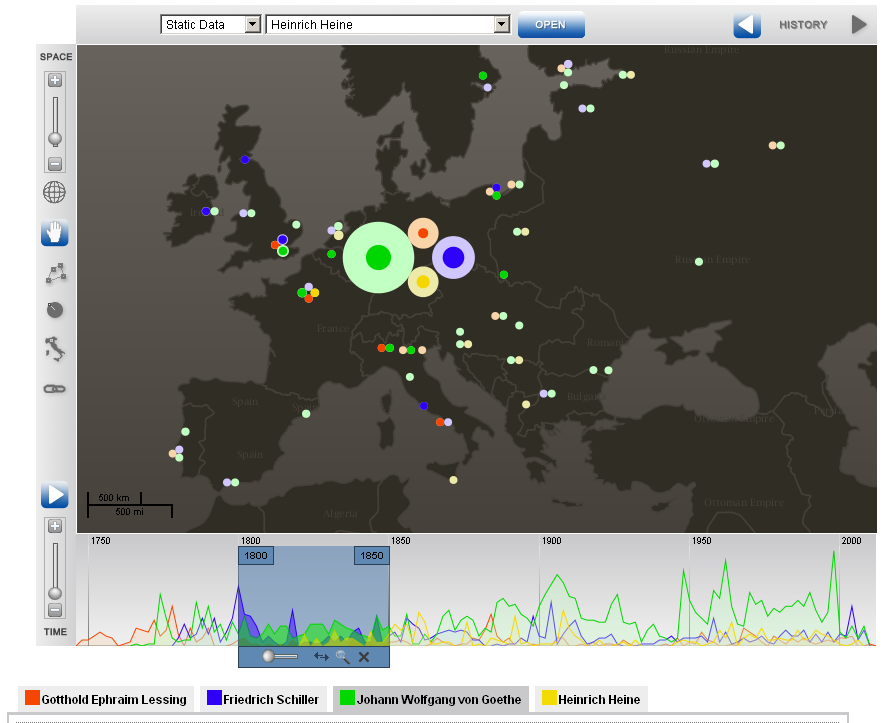 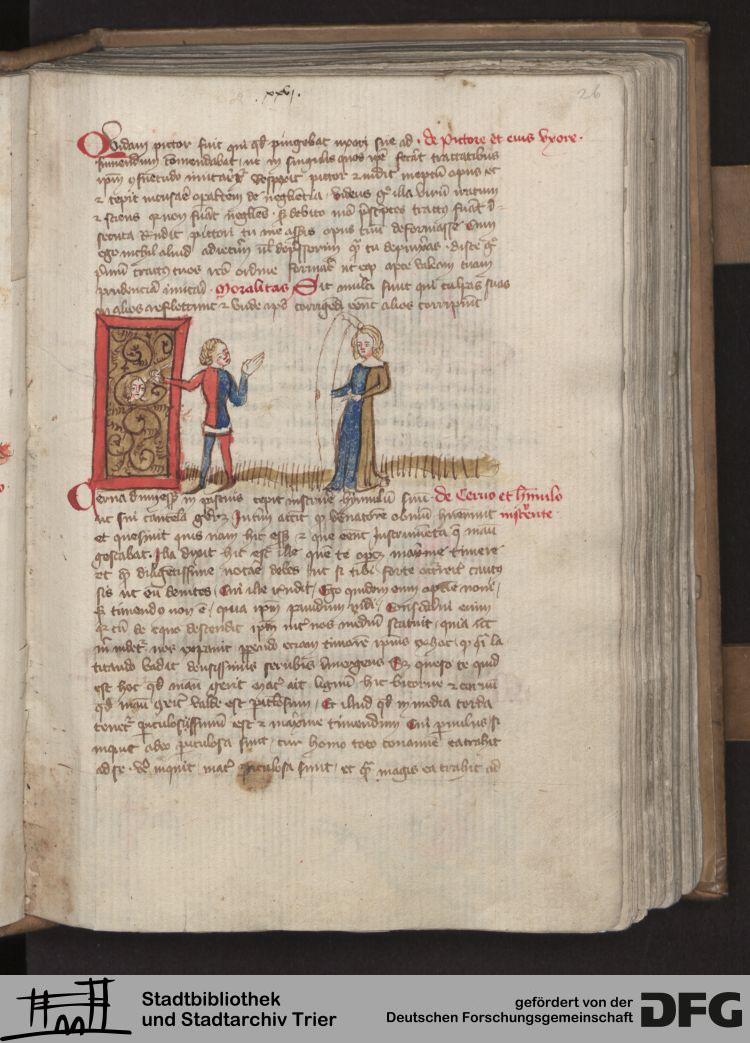 Source: Virtual Scriptorium St. Matthias, Epidat, DARIAH-DE Geobrowser
David SH Rosenthal: Bit preservation: a solved problem? International Journal of Digital Curation, 5(1): pages 134–148, 2010.
Reliability Metrics
Reliability: 	Probability of a correct return 		              				of the saved bitstream

Mean Time To Failure (MTTF)
Mean Time To Data Loss (MTTDL)
Unrecoverable Bit Error Rate (UBER)
Bit Half Life
Mean Latent Error Time (MLET)
Normalized Magnitude of Data Loss (NOMDL)
…

Undetectable Error Rate:		                      Probability PuError – a bitstream contains undetected errors despite of actions to ensure data integrity
Probability of Undetected Errors: Checksums
p: probability of a single bit error
n: Number of message bits
k: Number of information bits
Classification of Bit Preservation Mechanisms
Detected errors
Low importance
Detected errors
High importance
Status
 of errors
Undetected errors
Low importance
Undetected errors
High importance
Importance
of data
Normal Preservation
Comprehensive Preservation
Enhanced Preservation
Based on: 	vulnerability of data formats – value of data – available
 			resources – number of files – duration of storage
Conclusions
Data Preservation is a complex challenge which can only be solved in collaboration of computer and domain scientists.





Standards need to be agreed on world-wide: no isolated applications but benefit from experiences.

Data Preservation is a dynamic process as well as an active research field.
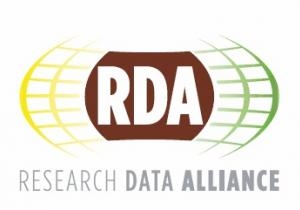 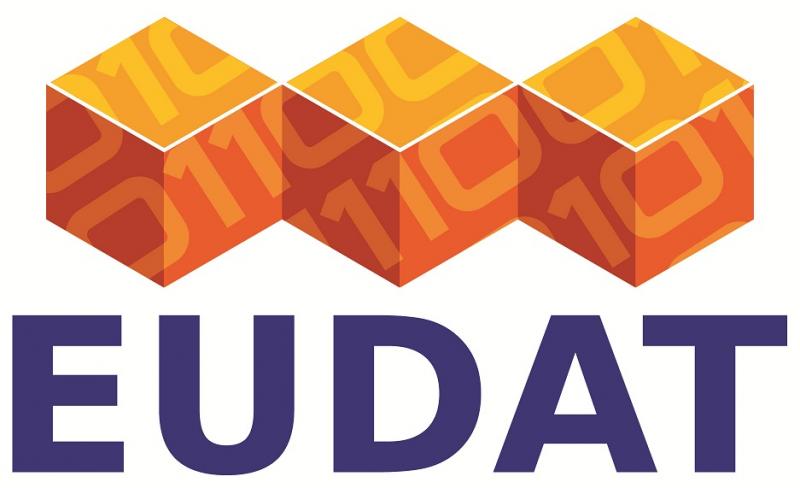 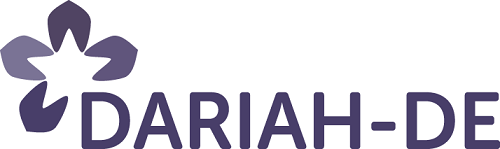